Final Report  



August 15, 2023
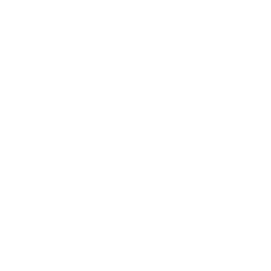 Agenda
Deadline Status
Final Recap
Competitiveness
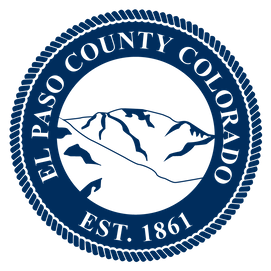 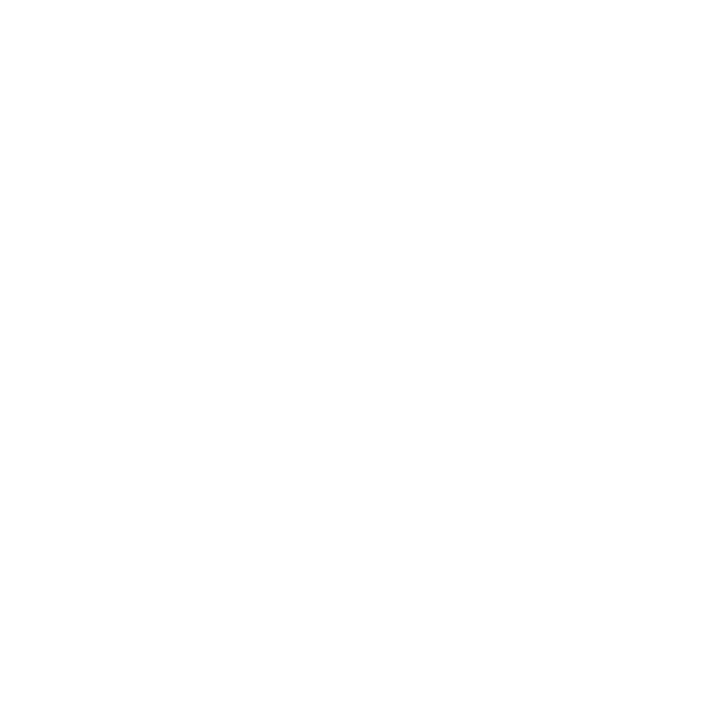 Deadline Status
July 24, 2023
Last day for public to submit plans via website
Aug 4, 2023
All five public hearings held (one in each Commissioner district)
May 12, 2023
Create website for residents 
to submit testimony & proposed maps
Deadline Status
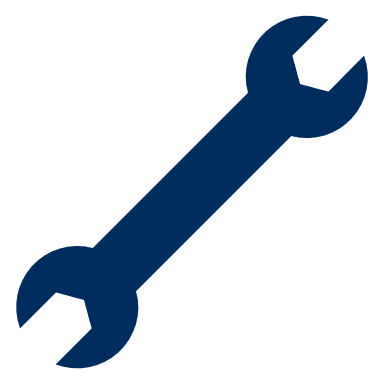 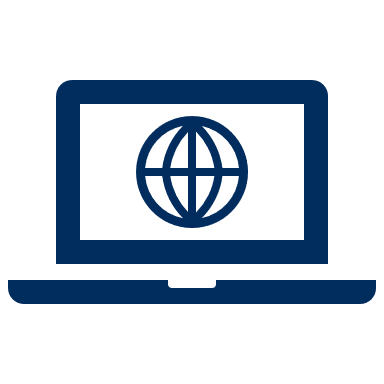 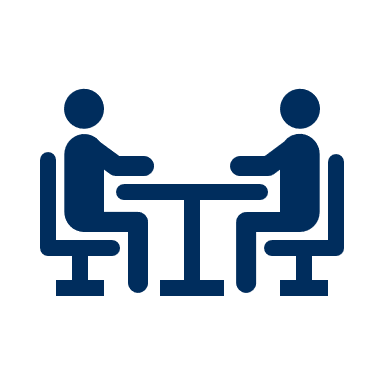 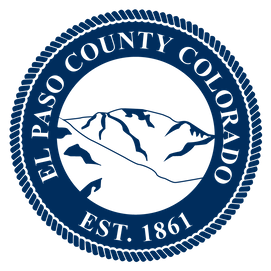 Completed
Completed
Completed
August 11, 2023
Last date for written public comment on proposals
August 15, 2023
Proposed date of 
final adoption of plan
August 8, 2023
Deadline for additional plans by redistricting commission
Deadline Status
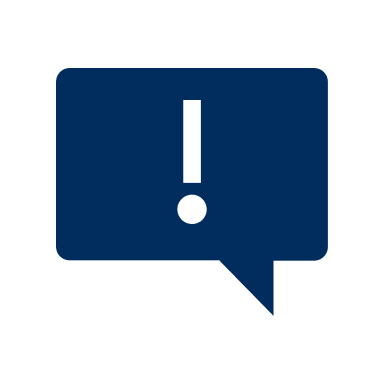 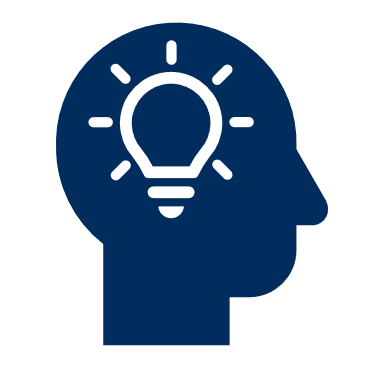 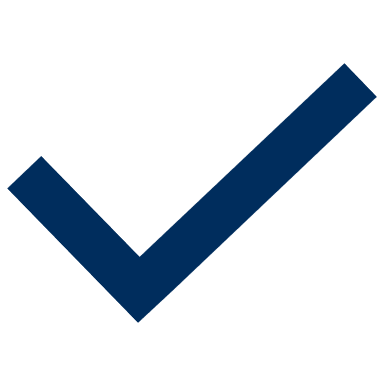 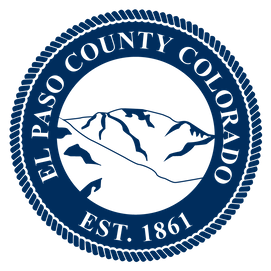 Completed
Completed
Pending
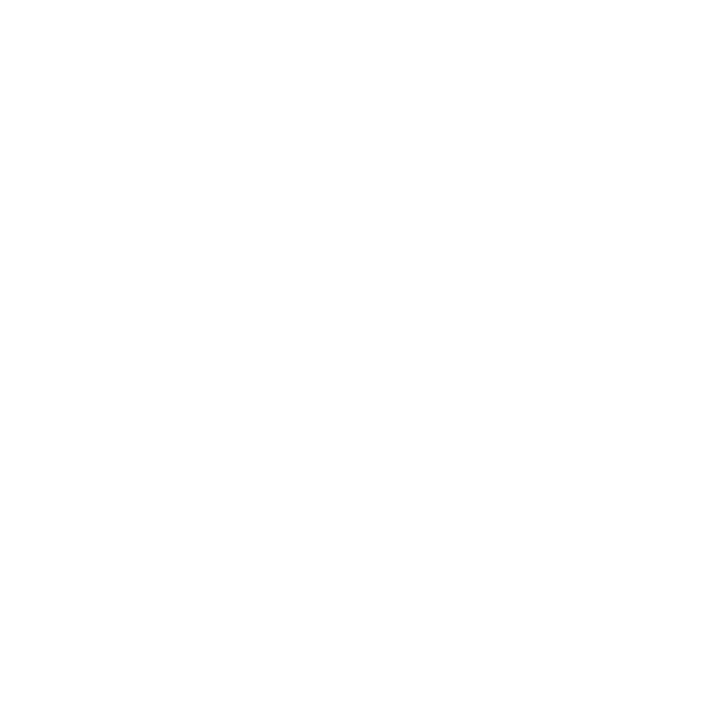 Final Recap
Final Recap
April 18, 2023 – Redistricting Commission authorized
May 8, 2023 – Introductory meeting held
May 12, 2023 – Redistricting website completed
June 12, 2023 – District 1 meeting held
June 21, 2023 – District 2 meeting held
July 6, 2023 – District 4 meeting held
July 10, 2023 – District 3 meeting held
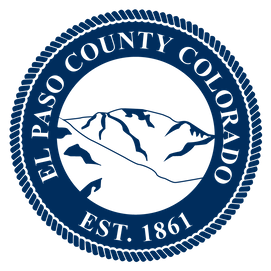 Final Recap
July 17, 2023 – District 5 meeting held
July 24, 2023 – Last day for public to submit plans
August 2, 2023 – General redistricting meeting held
August 4, 2023 – General redistricting meeting held
August 8, 2023 – Finalist maps designated
August 11, 2023 – Last day for written public comment on finalist maps
August 15, 2023 – Adoption of final plan
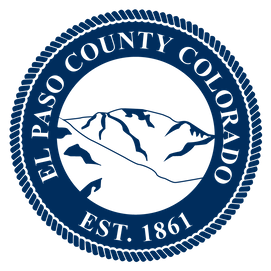 Meetings starting at
 
5:30 pm
Final Recap
6
3
3
Meetings starting at
 
1:00 pm
Meetings starting at
 
9:00 am
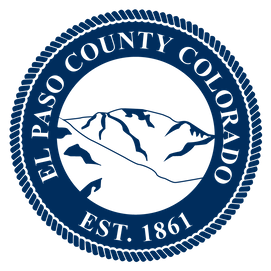 Maps 
Created or Analyzed
Final Recap
31
7
100
Citizen 
Comments
Online
Citizen
 
Maps
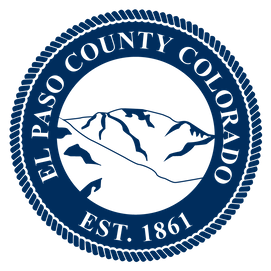 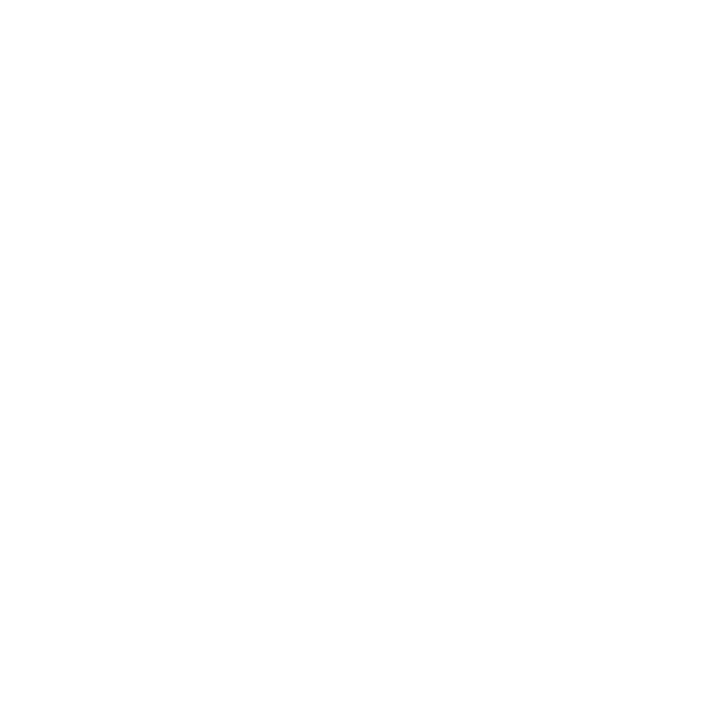 Competitiveness
Measurements
Compliance with “Voting Rights Act of 1965”, 52 U.S.C. sec, 10301, 
as amended
As much as possible, preserve communities of interest and political subdivisions
Mathematical population equality within 5% deviation
Competitiveness Measurements
=
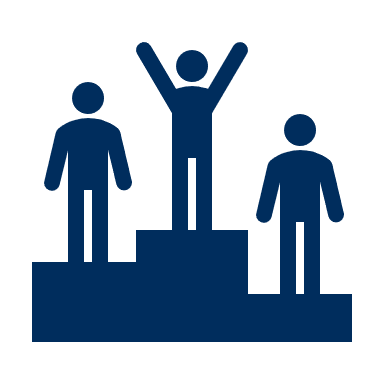 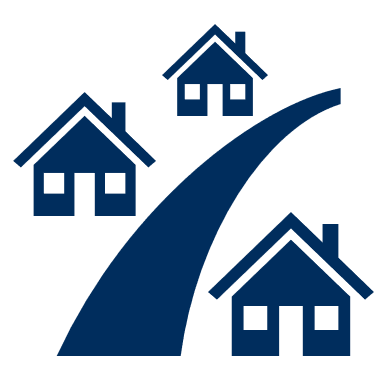 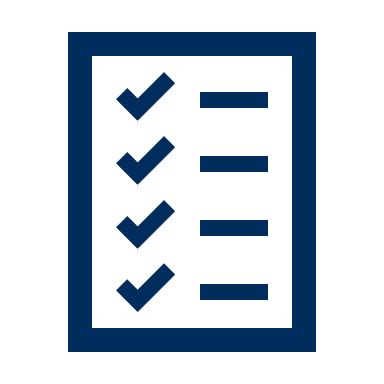 Thereafter, to the extent reasonably possible, maximize number of politically competitive districts
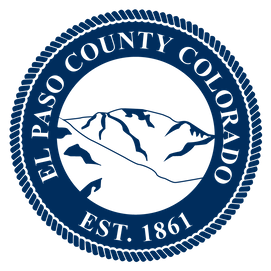 Competitiveness Measurements
30-10-306.3(d) says “For purposes of this subsection (3), ‘competitive’ means having a reasonable potential for the party affiliation of the district’s county commissioner to change at least once between federal decennial censuses. Competitiveness may be measured by factors such as a proposed district’s past election results, a proposed district’s political party registration data, and evidence-based analyses of proposed districts.”
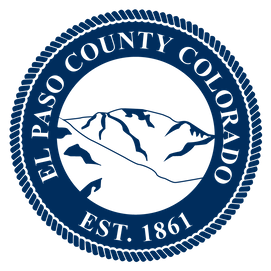 Competitiveness Measurements
Cook PVI SM
“First introduced in 1997, the Cook Partisan Voting Index (Cook PVI) measures how each state and district performs at the presidential level compared to the nation as a whole.”
“A Cook PVI score of D+2, for example, means that in the 2016 and 2020 presidential elections, that district performed an average of two points more Democratic than the nation did as a whole…”
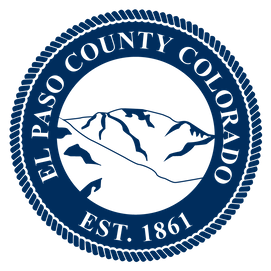 Arizona
 R+2
Competitiveness Measurements
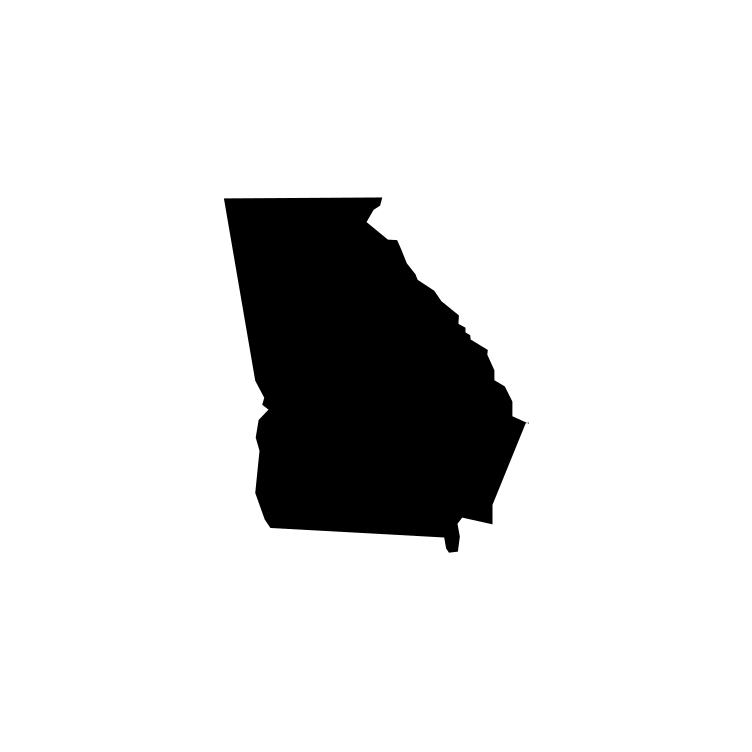 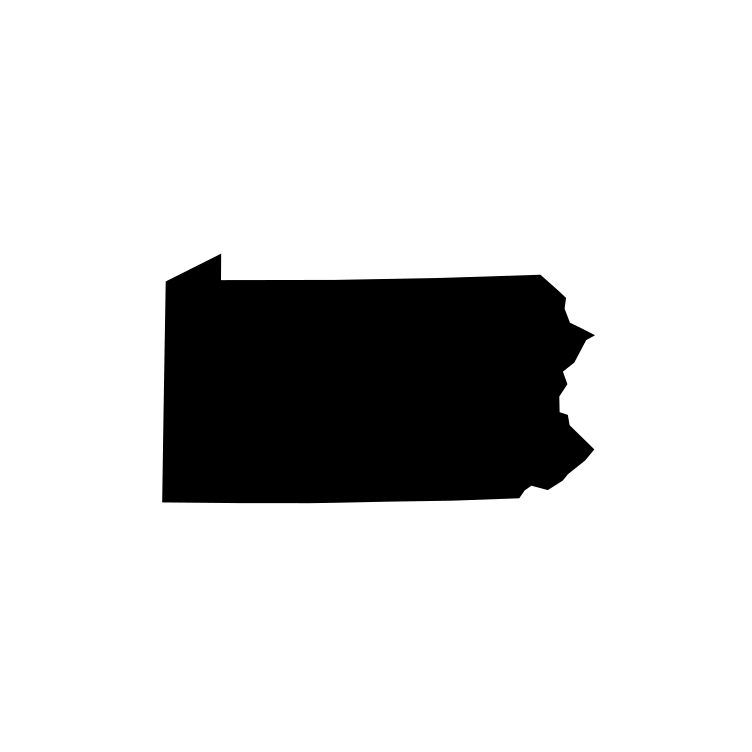 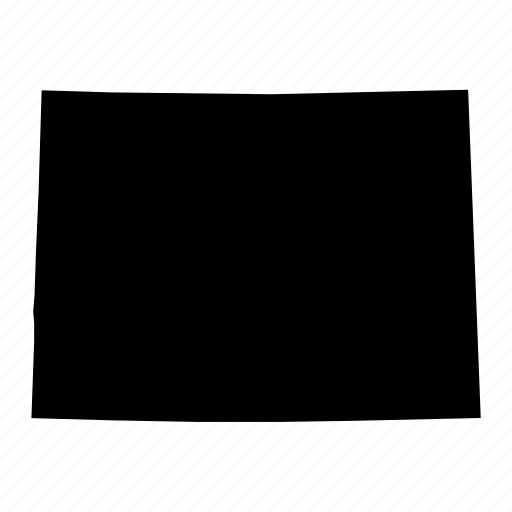 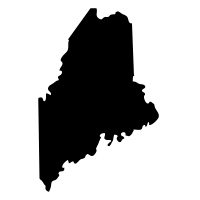 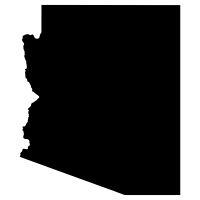 Colorado
 D+4
Georgia
 R+3
Maine
 D+2
Pennsylvania
 R+2
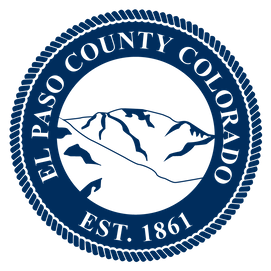 Competitiveness Measurements
Current Districts
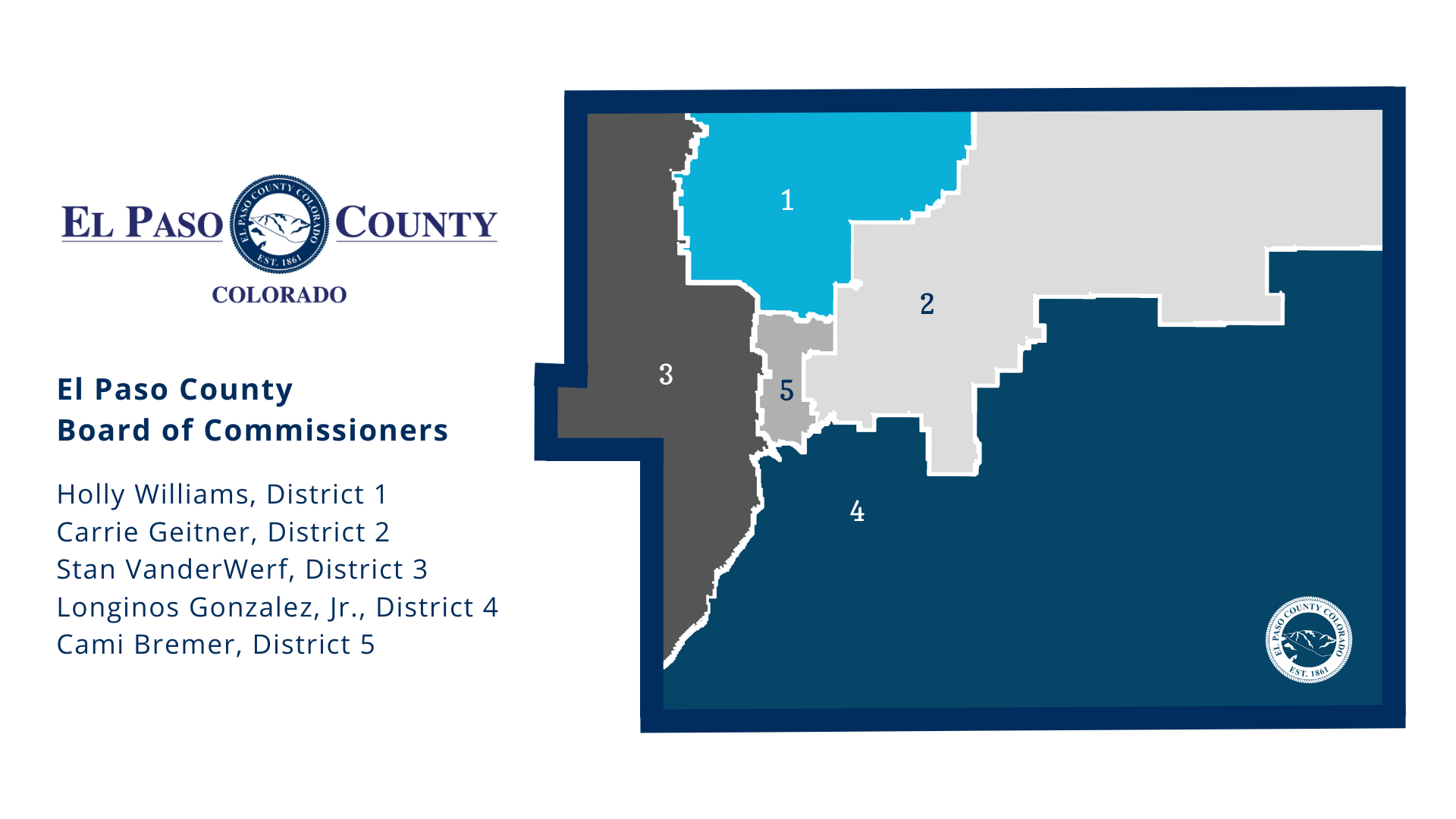 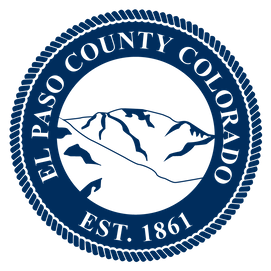 Next Steps & Competitiveness Measurements
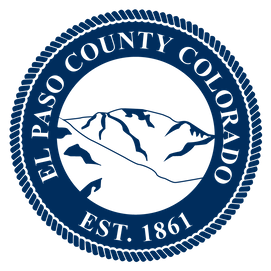 Next Steps & Competitiveness Measurements
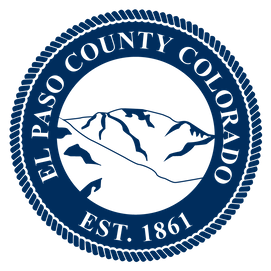 Next Steps & Competitiveness Measurements
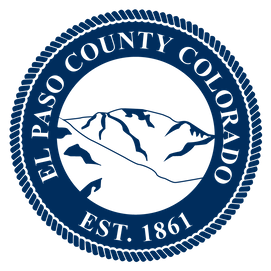 Competitiveness Measurements
Current Districts
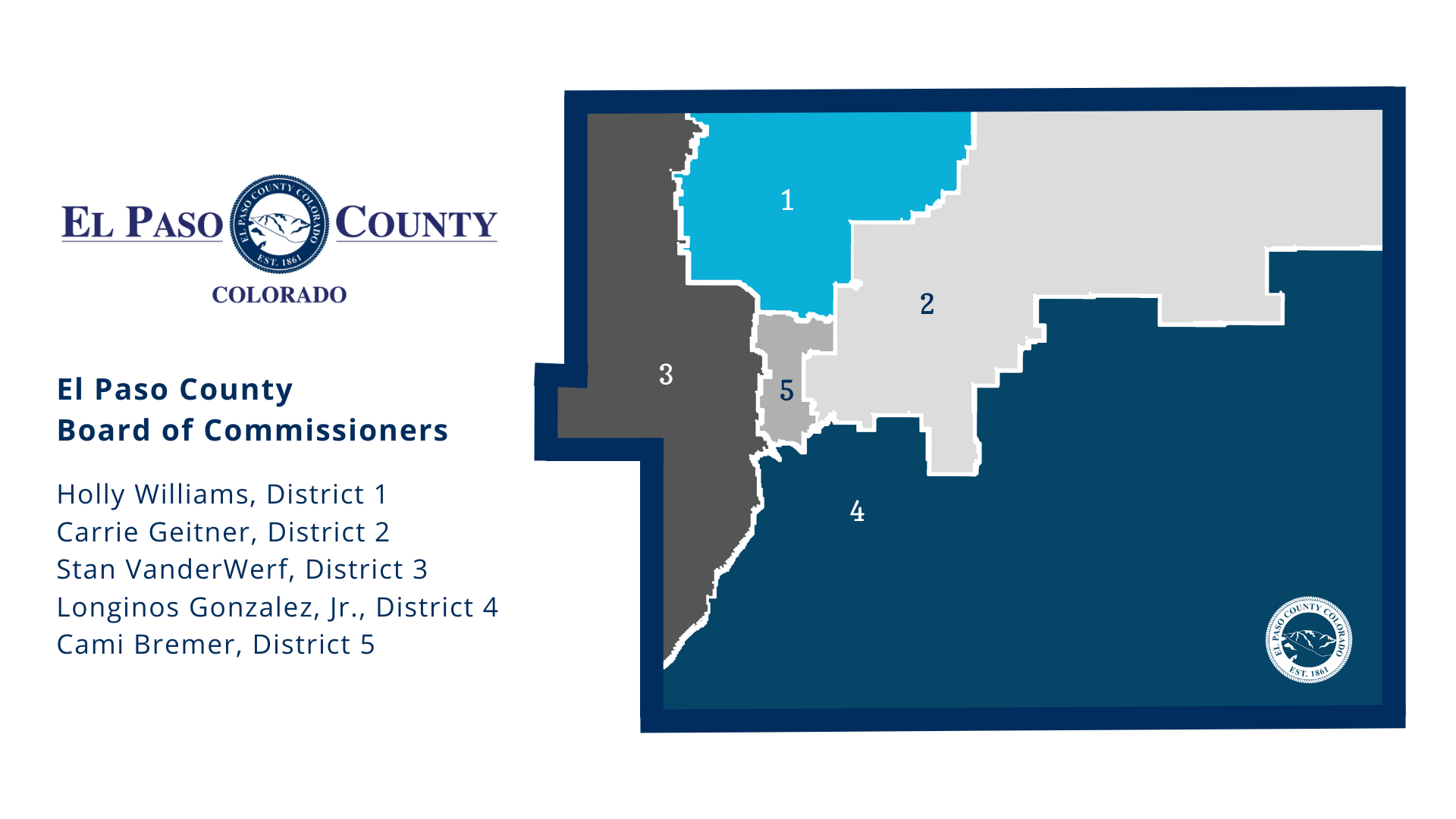 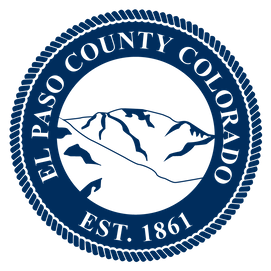 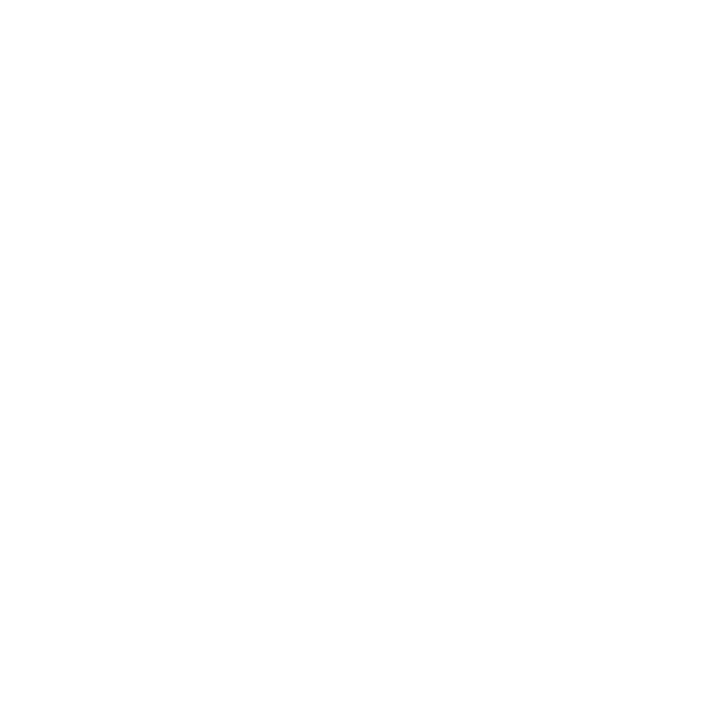 Map 1 V2
Competitiveness Measurements
Map 1 V2
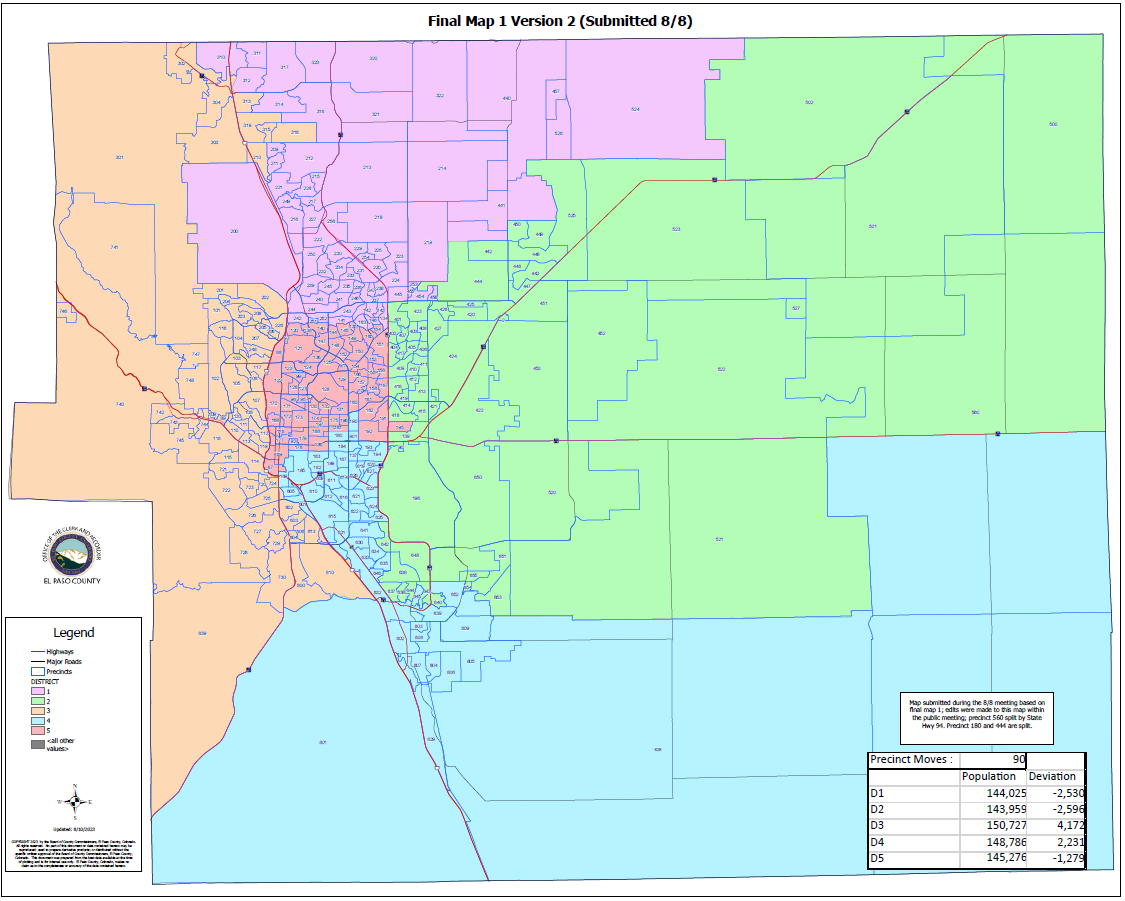 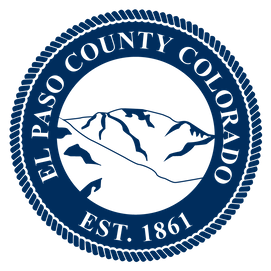 Voter Registration
Map 1 V2
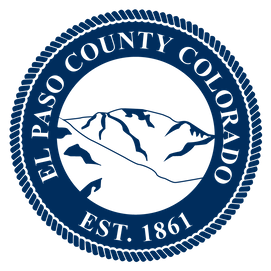 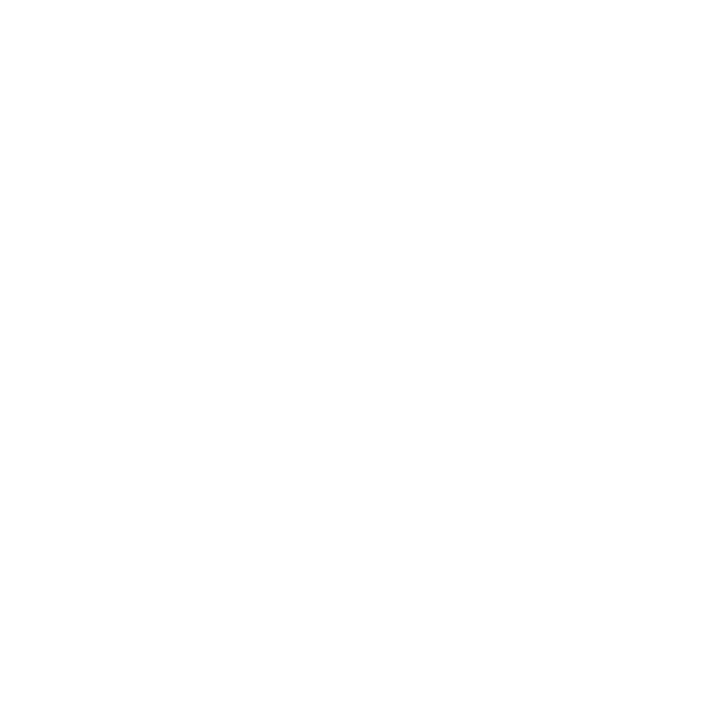 Map 6 V2
Competitiveness Measurements
Map 6 V2
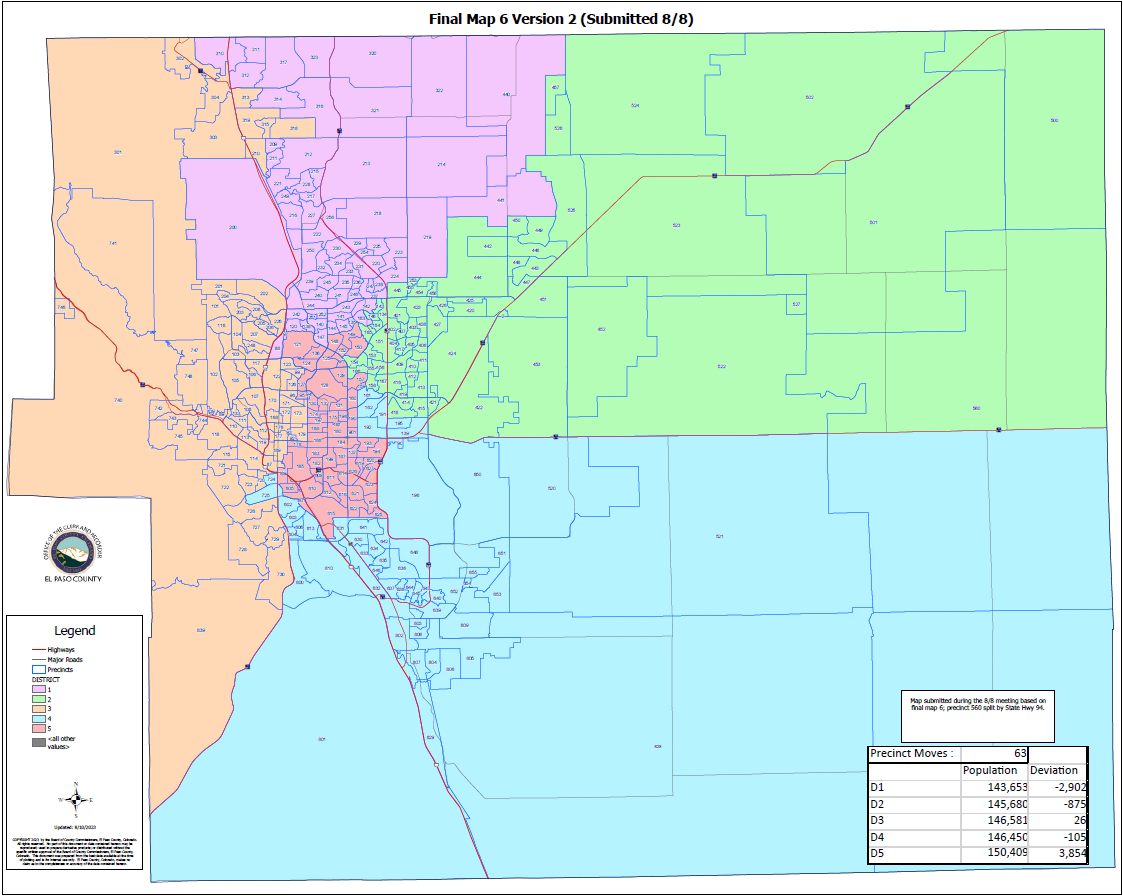 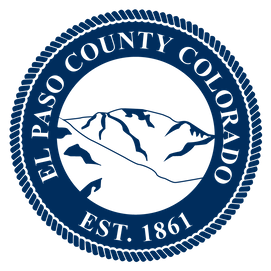 Voter Registration
Map 6 V2
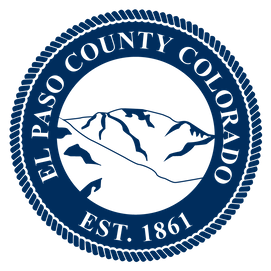 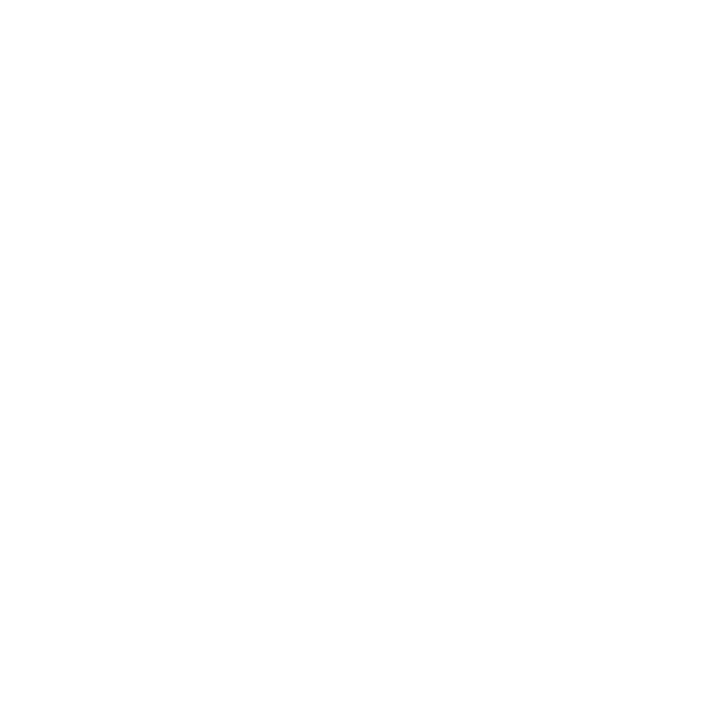 Map 6 V3
Competitiveness Measurements
Map 6 V3
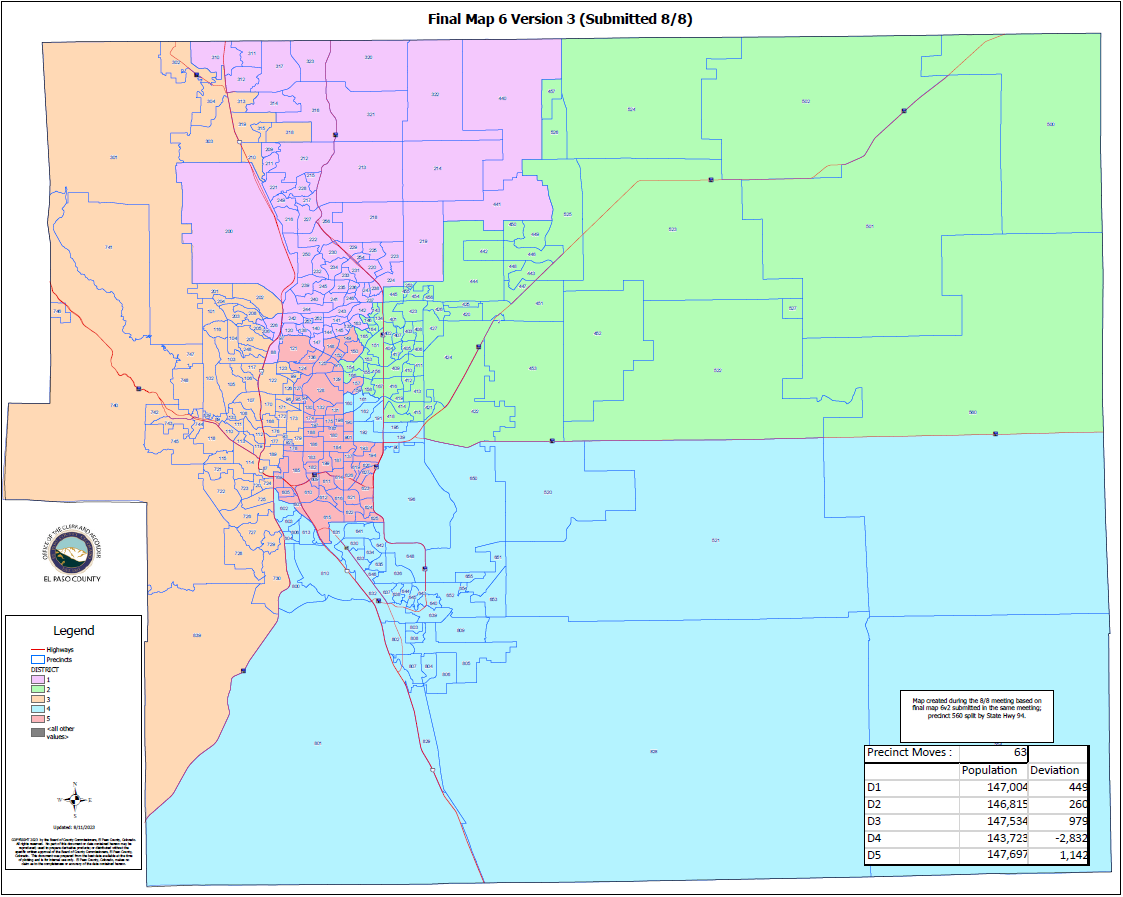 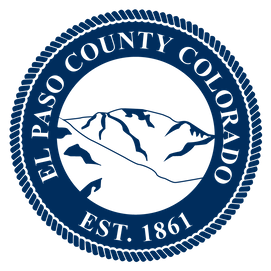 Voter Registration
Map 6 V3
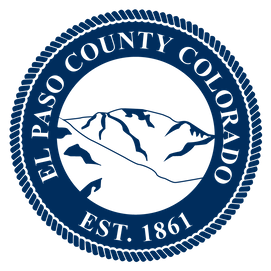 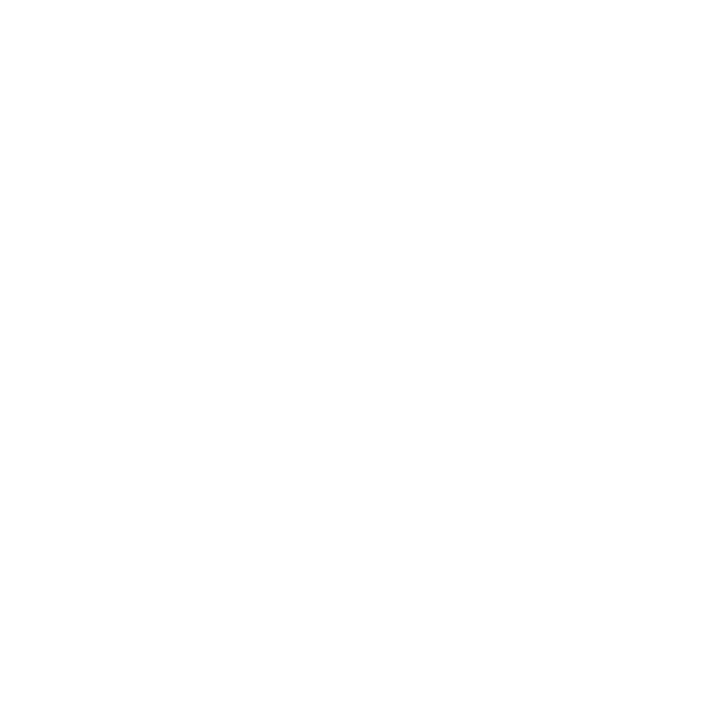 Observations
Competitiveness Measurements
PVI Across Plans
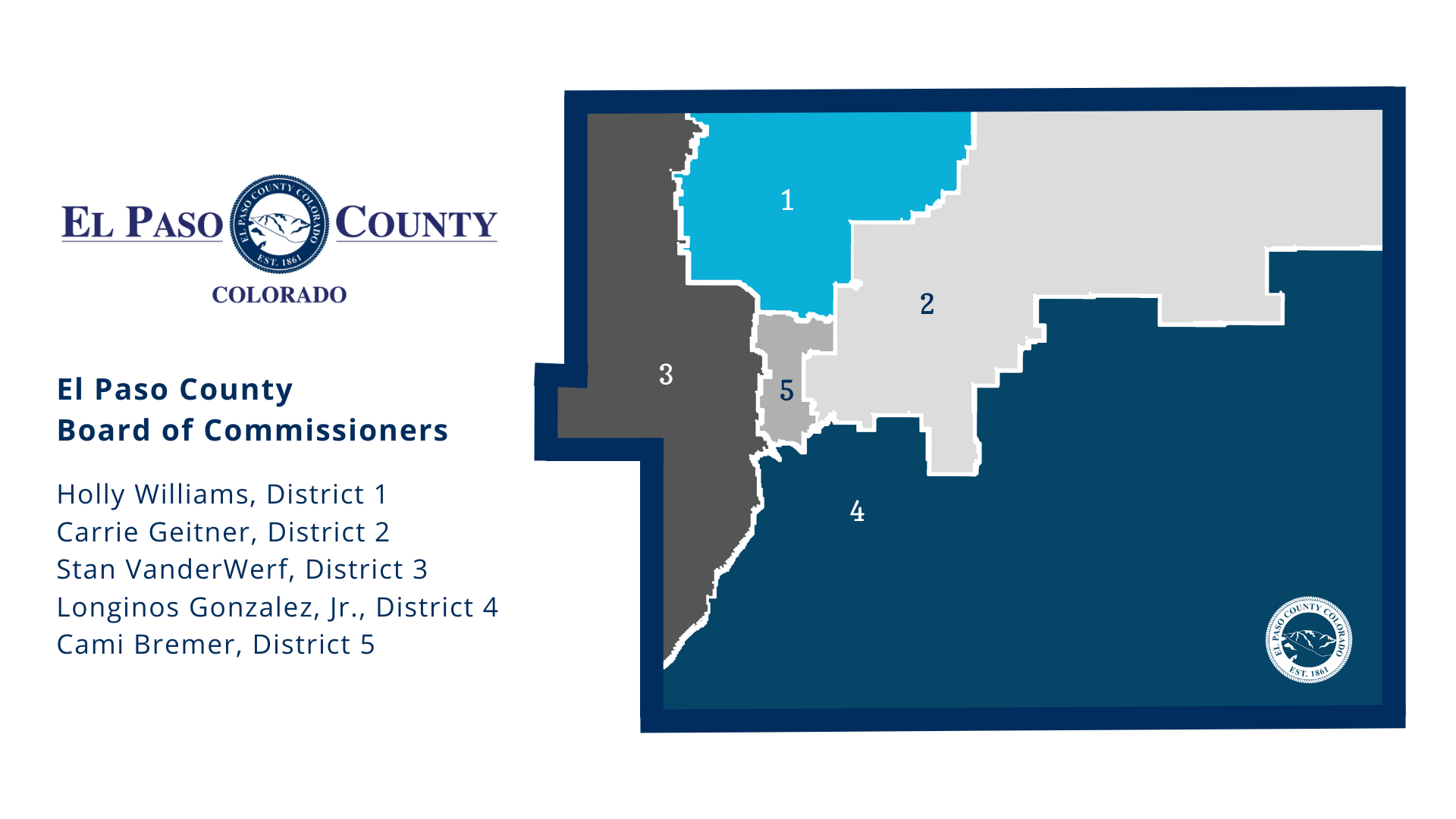 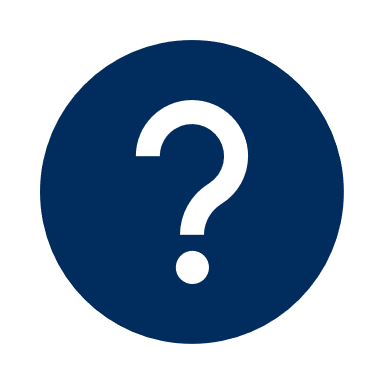 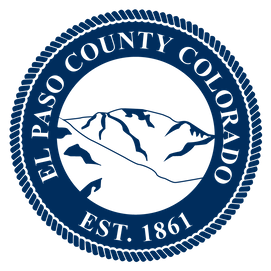 Competitiveness Measurements
Observations
Under the current map, districts 3 (Even) and 5 (R+3) firmly fall within the competitive range as defined by Cook PVI.
Under Map 6 V2 and Map 6 V3, districts 3 (R+2) and 5 (Even) firmly fall within the competitive range as defined by Cook PVI.
Under Map 1 V2, districts 4 (R+3) and 5 (R+3) fall within the competitive range as defined by Cook PVI. 
Maps under final consideration are especially competitive when 2022 election results are considered.
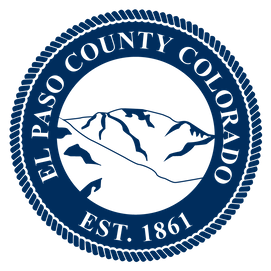 Questions?
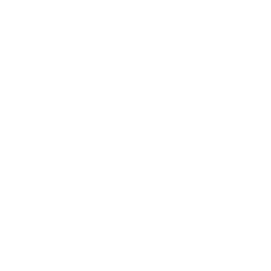